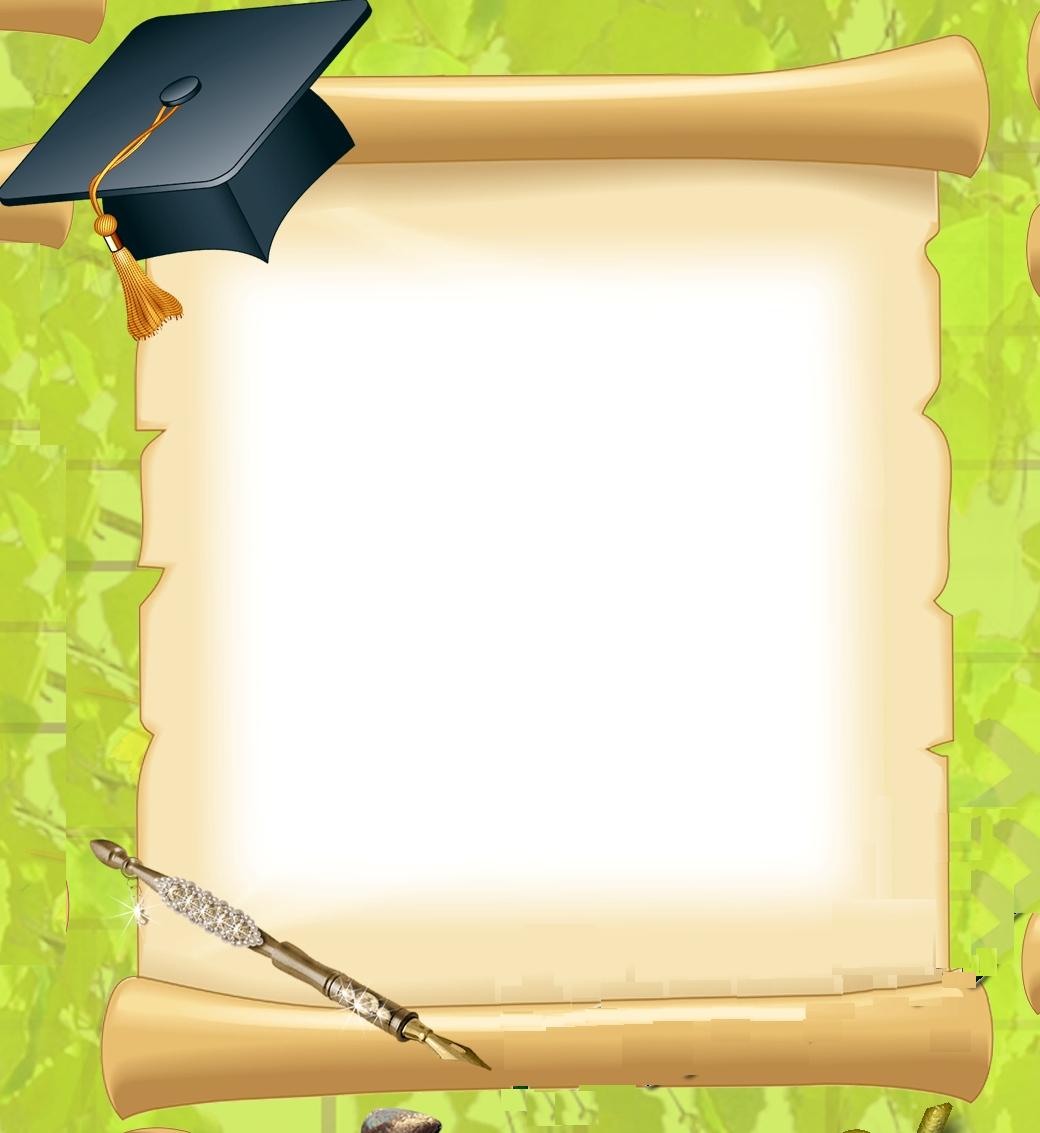 «Зерде»
интеллектуалдық
 сайыс
Қош келдіңіздер!!!
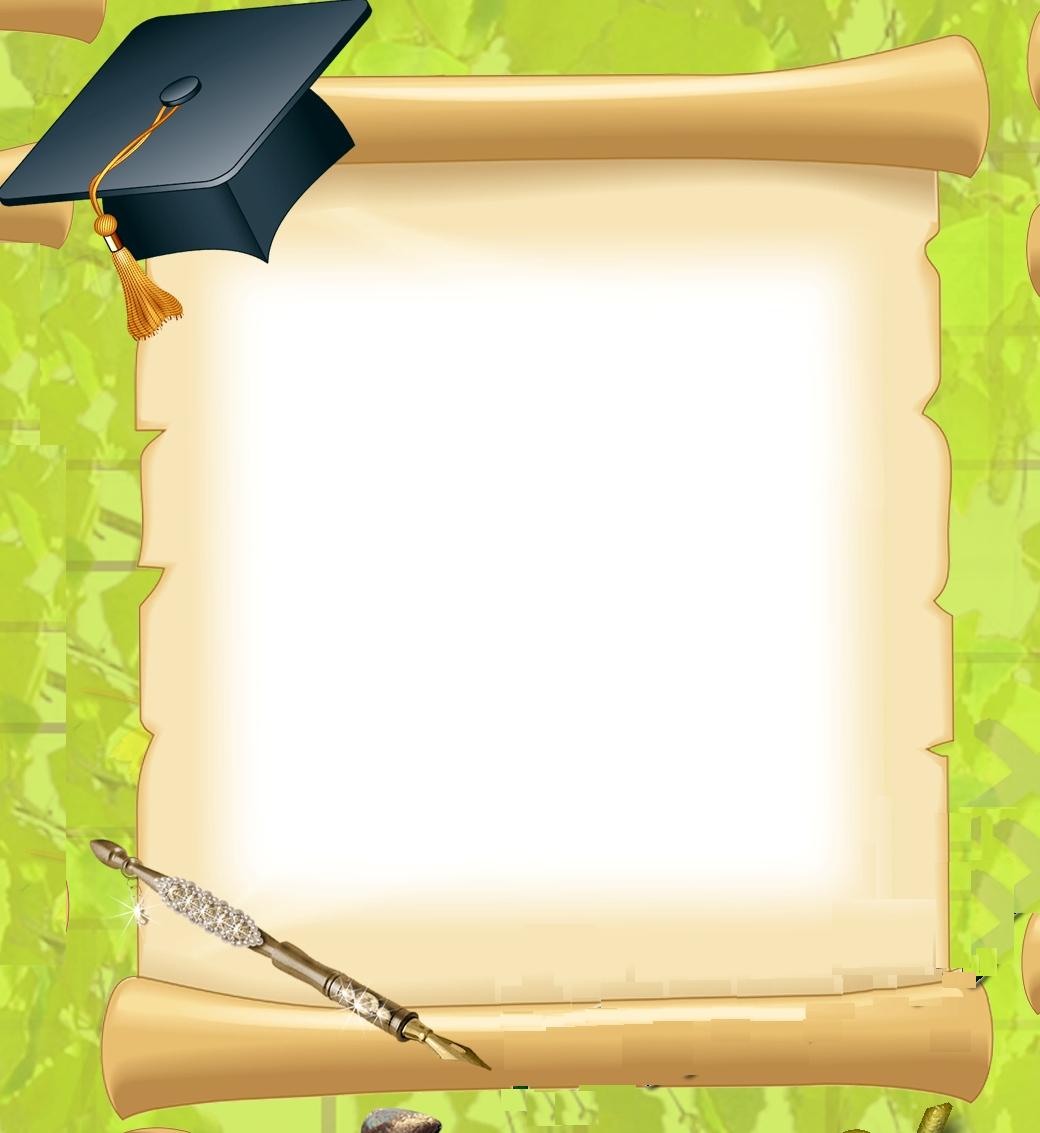 Бөлімдері:
1 кезең- Таныстыру
2 кезең-”Сұрақ бізден-жауап сізден”
3 кезең- “Қанатты сөз қазына”
4 кезең-”Айшықты сөздер”
5 кезең-”Суреттер сөйлейді”
6 кезең –”Поэзия минуты”
7 кезең-”Құпия сандық”
Таныстыру:
«Тапқырлар» тобы
«Алғырлар» тобы
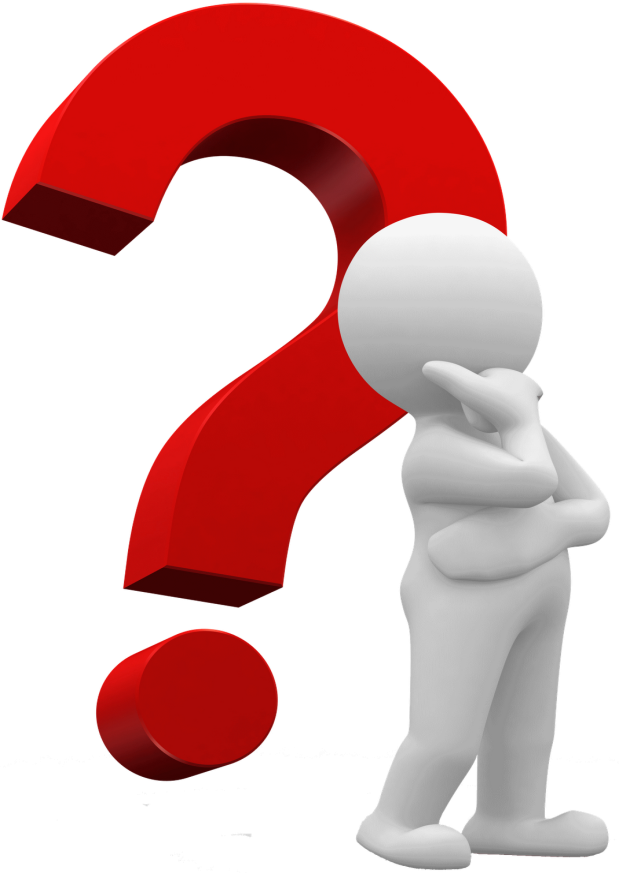 І Кезең:
«Сұрақ бізден- 
жауап сізден
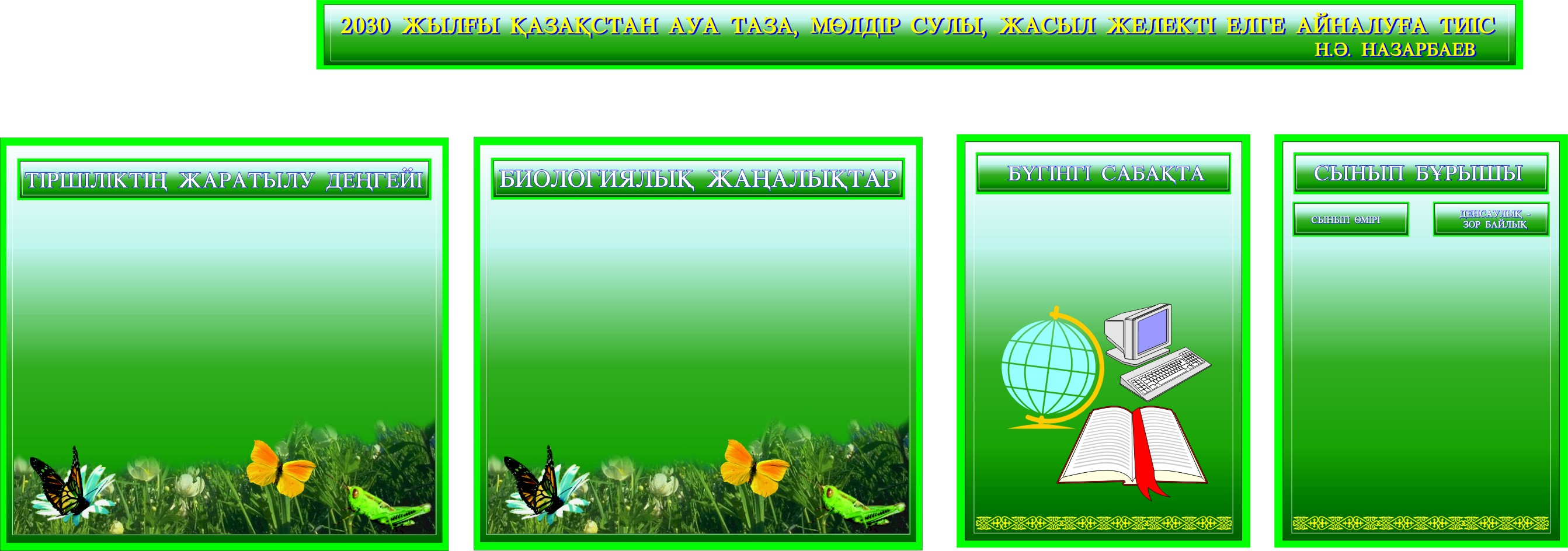 1. Төрт жыл мезгілдеріне байланысты өлең жазған ақын?
Абай Құнанбаев
Ілияс Жансугуров
2. “Күн шыққанда” өлеңінің авторы кім?
3. Абай Құнанбаев қай жылы дүниеге келген?
1845 ж
Жүсіпбек Аймауытов
4. “Қараторғай” кімнің шығармасы?
5. “Есеннің кірпісі” атты әңгіменің авторы кім?
Сапарғали Бегалин
Надандық, Еріншектік, залымдық
6. Күллі адам баласын қор қылытын үш нәрсе бар. – деген екен Абай бір қара сөзінді
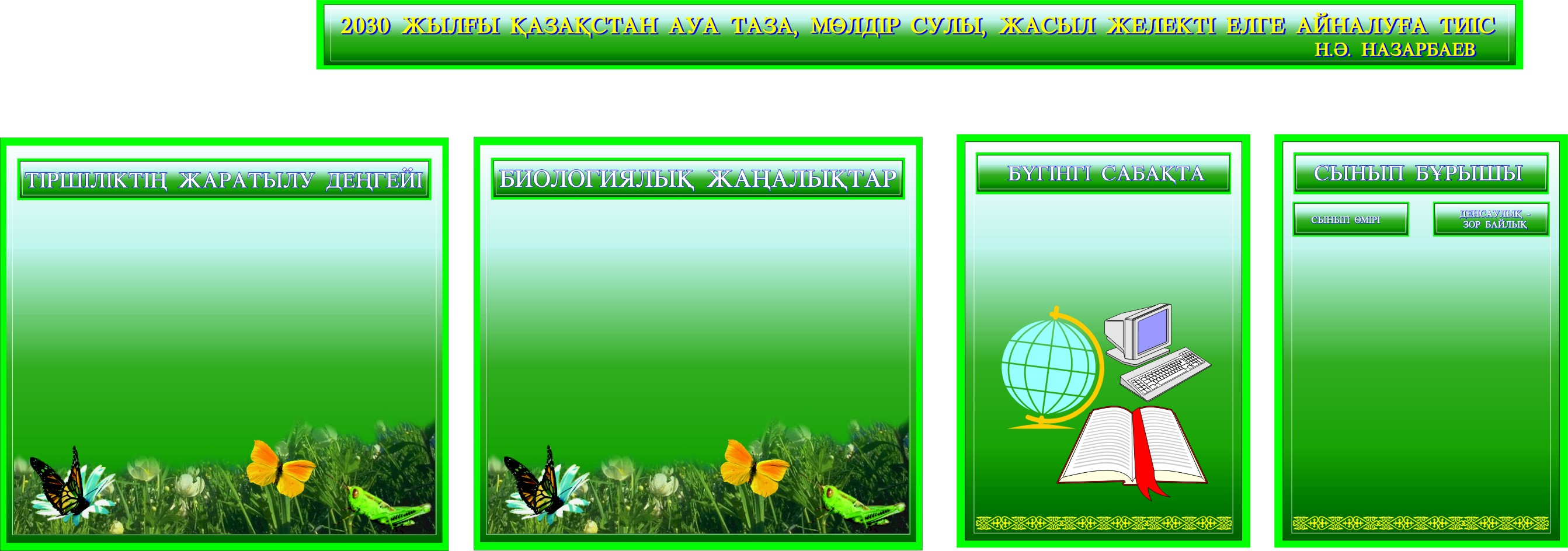 Балалар, оқуға бар, жатпа қарап,
Жуынып, киініңдер шапшаңырақ-деген өлең жол
Ахмет Байтұрсынов
Фариза Оңғарсынова
2. Білім керек бәріне- кімнің өлеңі?
3. Шығармада кейіпкердің кезектесіп сөйлеуін қалай атайды?
Диолог
Абай Құнанбаев
4. Сізге ғылым кім берер 
Жанбай жатып сөнсеңіз...деген
5. Абай Құнанбаев қай жерде дүниеге келген?
Семей өңірі. Шыңғыстауда
13 мысал
6. Абай Иван Крыловтан неше мысал аударған?
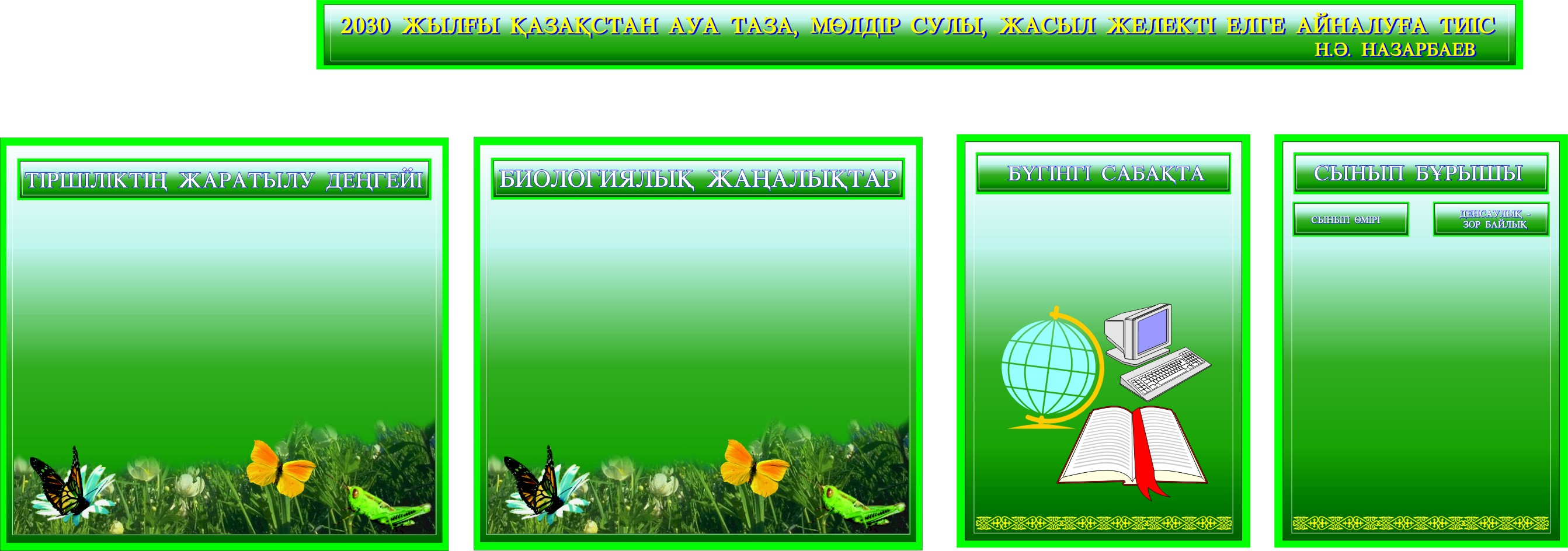 ІІ Кезең:
Қанатты сөз қазына
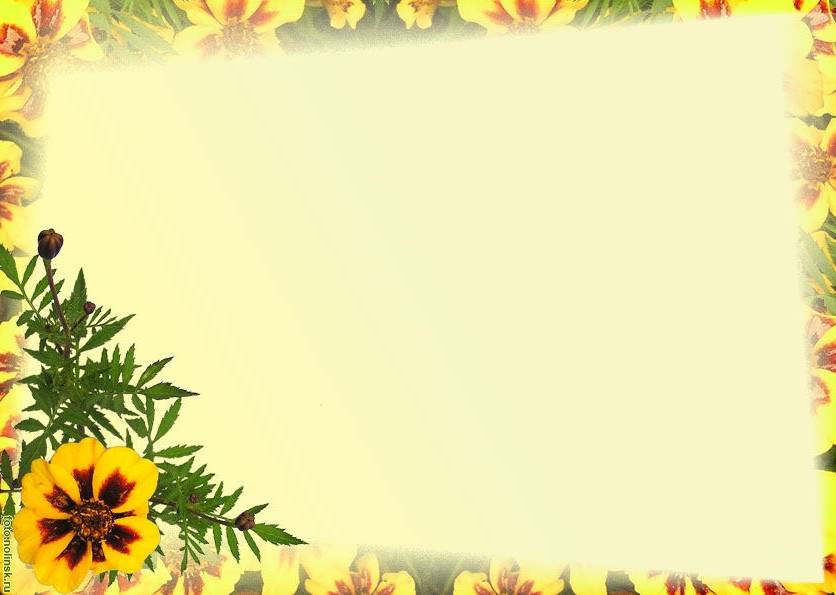 1
2
3
4
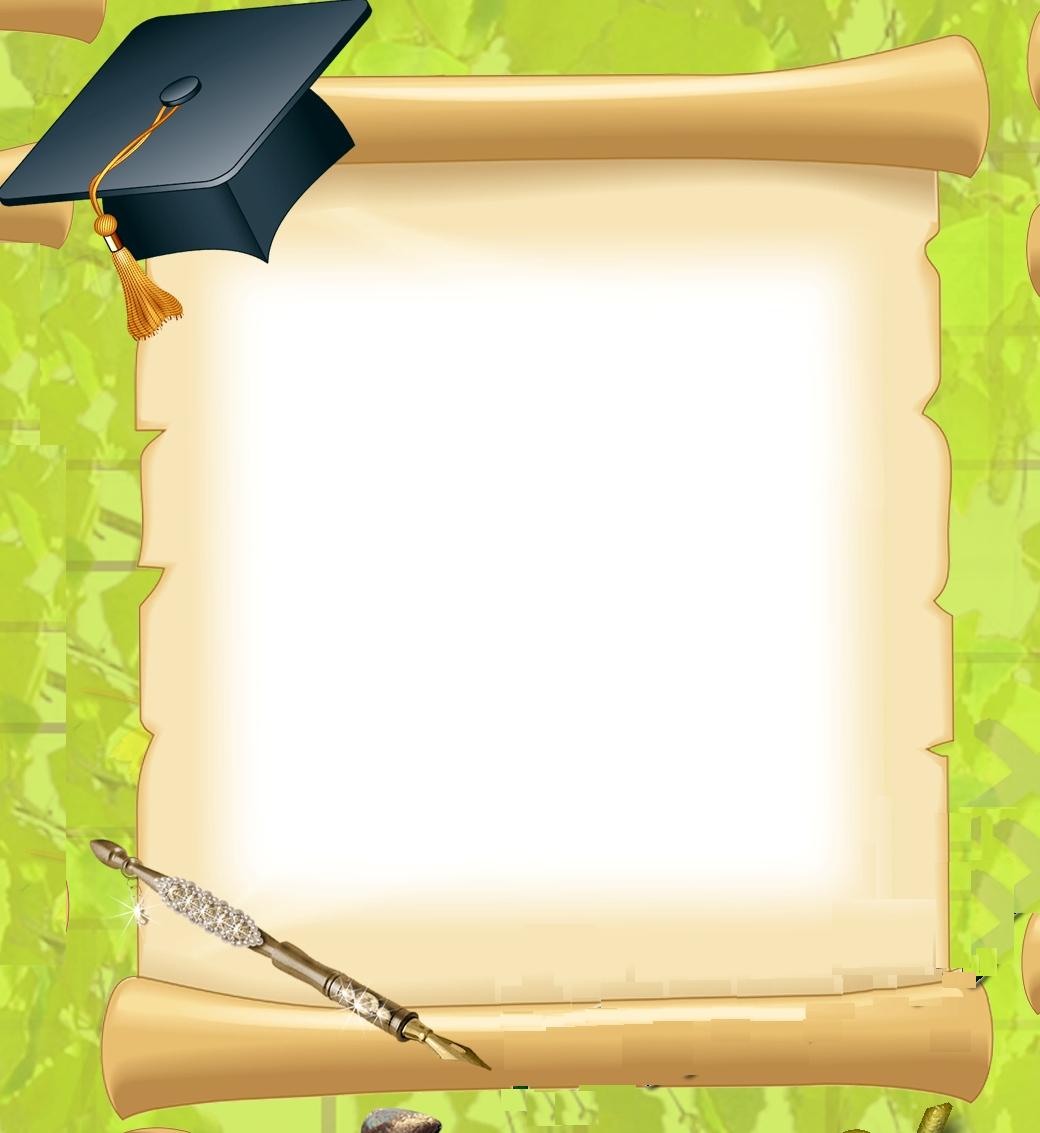 ІІІ Кезең:
«Айшықты
 сөздер»
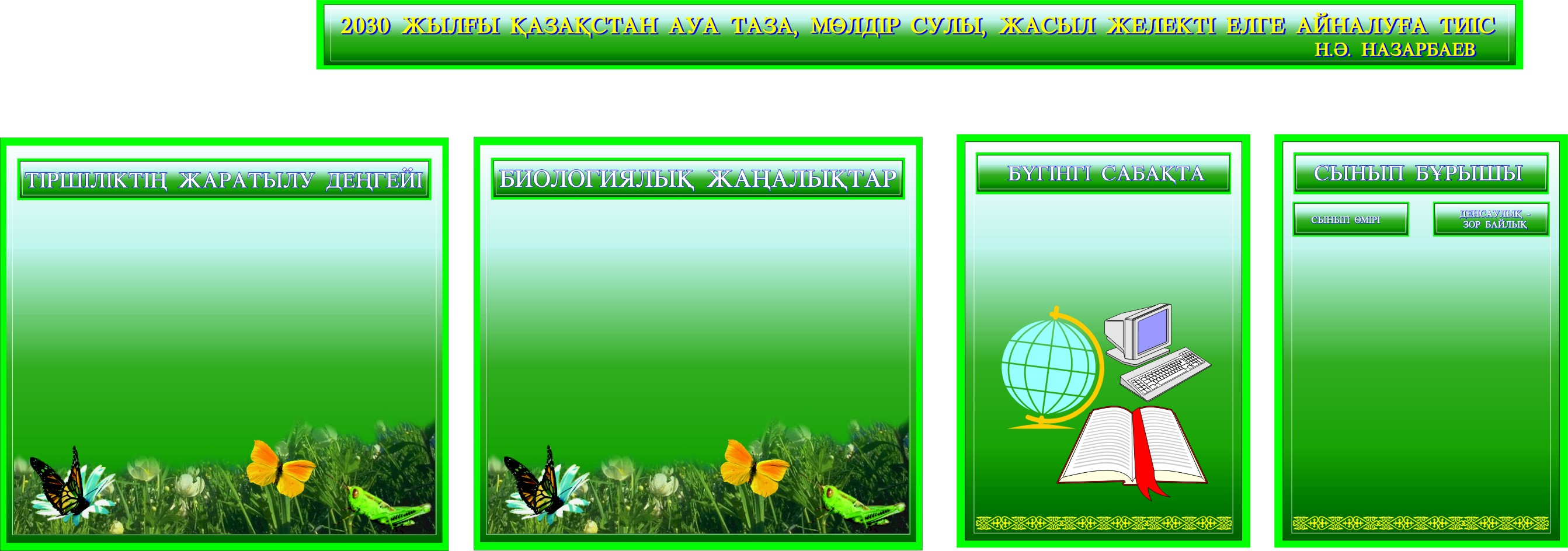 1. Төбе шашы тік тұрды..
Қорықты
Ұрланды
2. Қолды болды...
3. Жүрек жұтқан...
Батыр
ұйықтамады
4. Көз ілінбеді...
5. Бетінен от шықты...
Ұялды
Жуас
6. Қой ауызынан шөп алмас
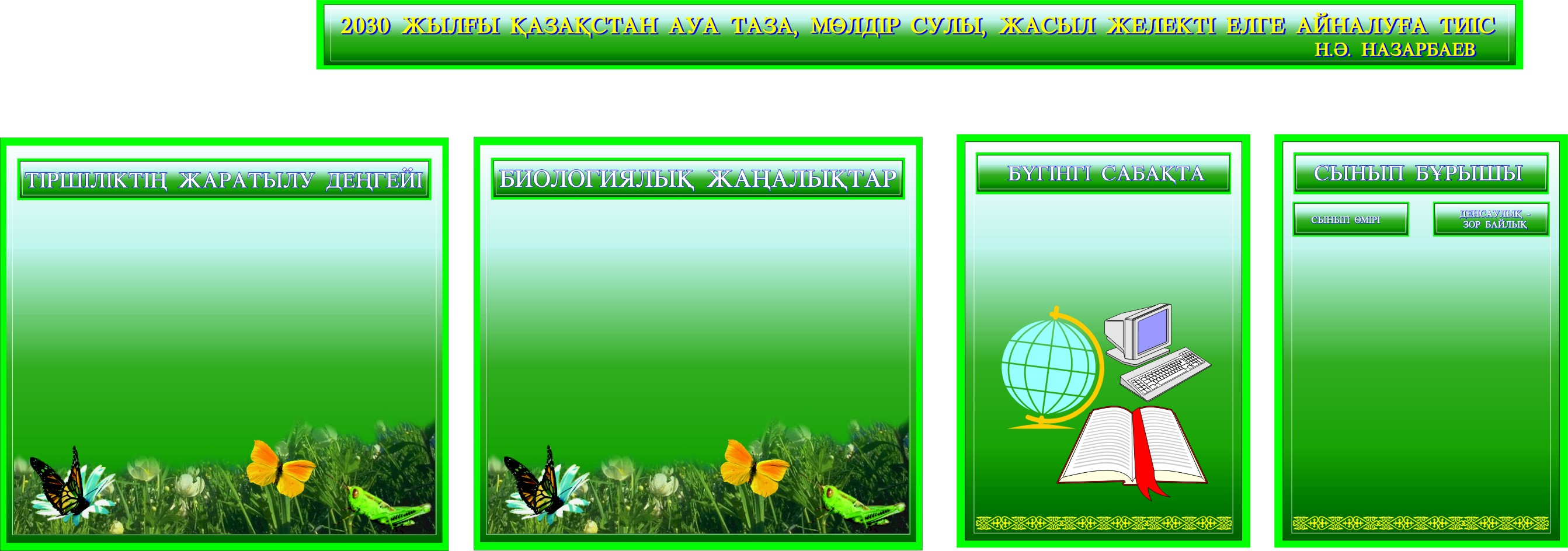 Жүрек жалғап алды..
тамақтану
Қуанды
2. Төбесі көкке жетті...
3. Ит терісін басына қаптады...
ұрысты
ашуланды
4. Қабағынан қар жауды...
5. Ит өлген жер...
Алыс
Жақын
6. Таяқ тастам жер...
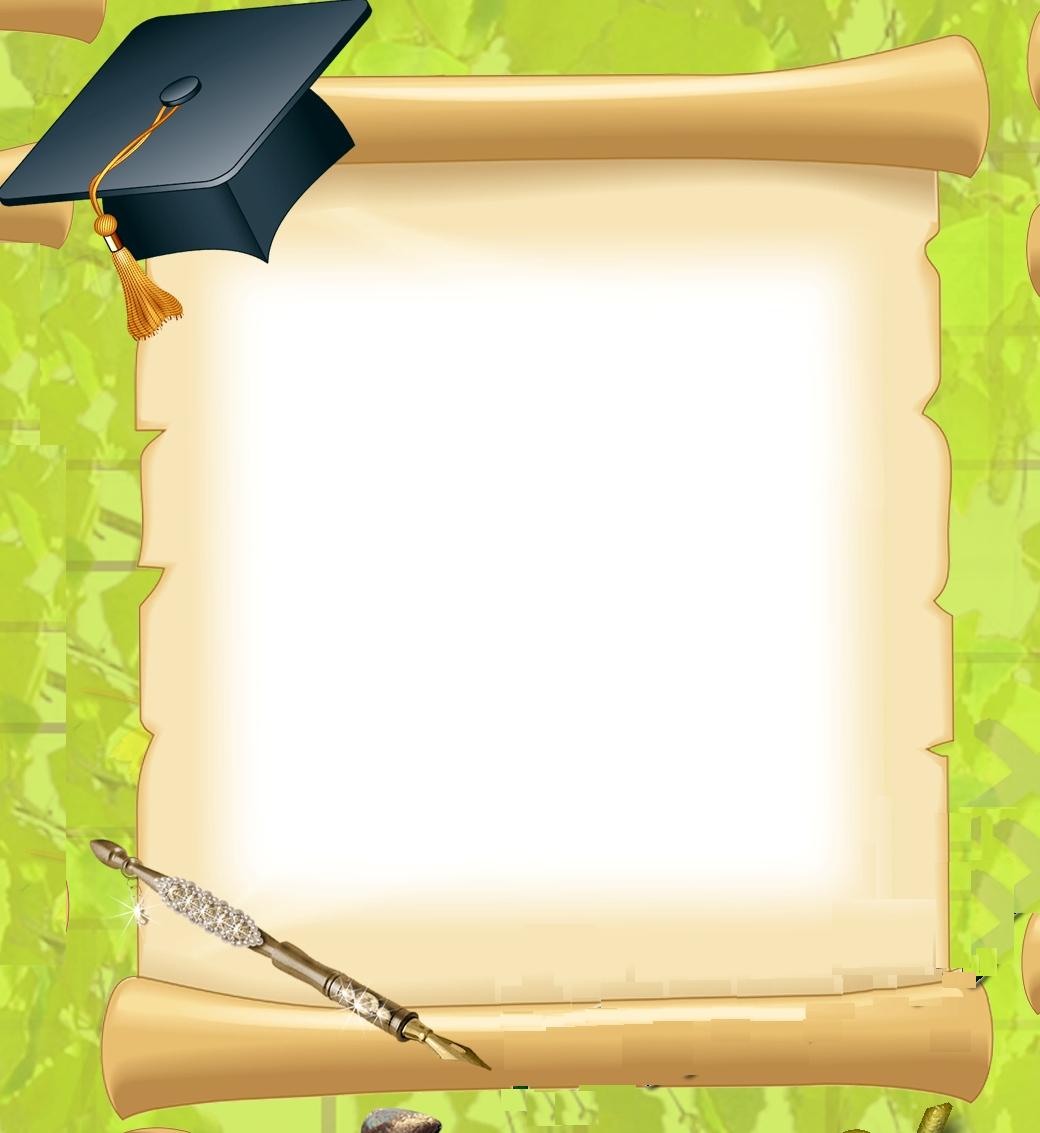 ІҮ Кезең:
“Суреттер 
сөйлейді”
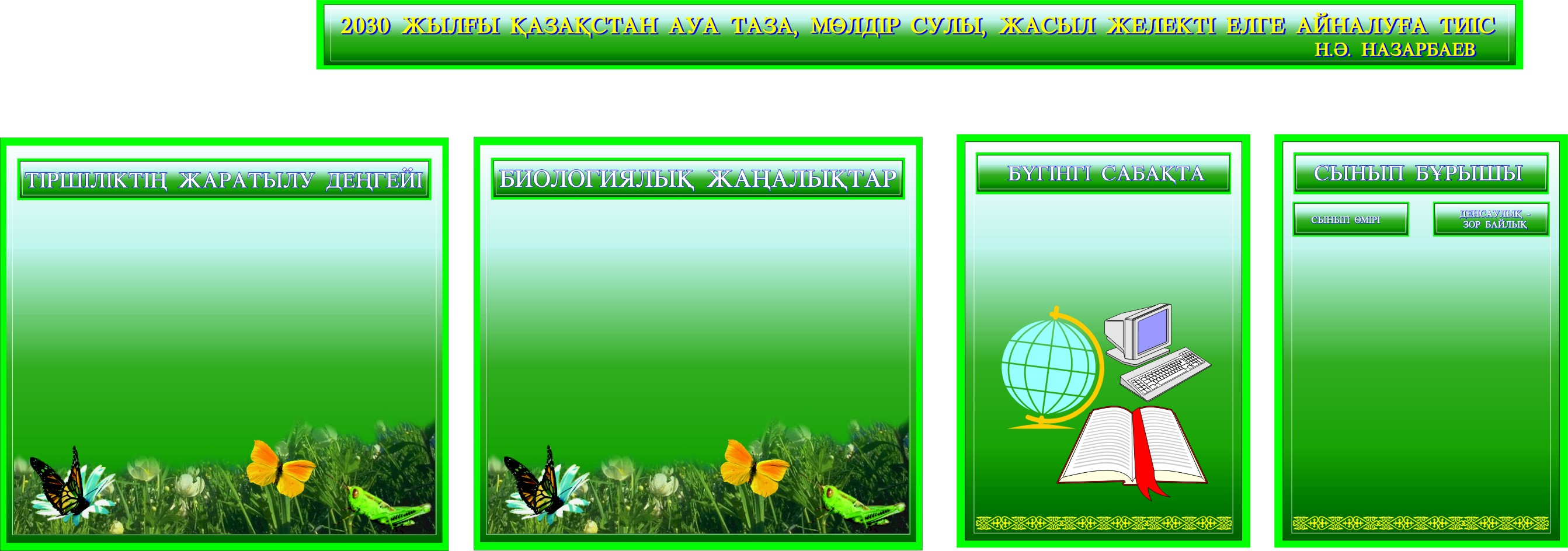 «Алғырлар» тобына
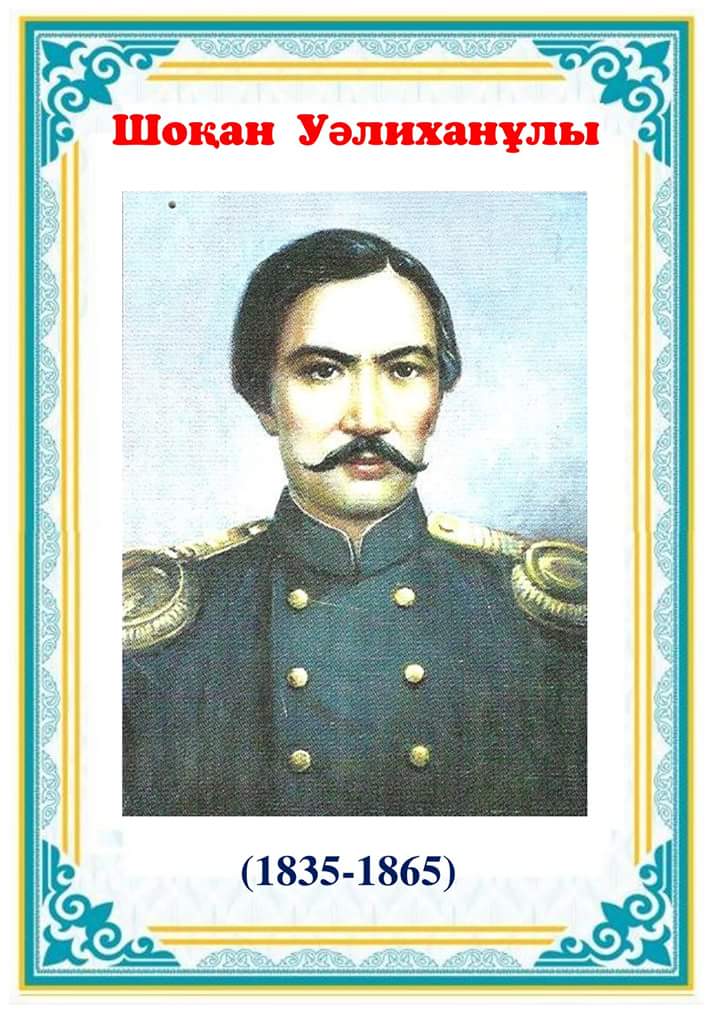 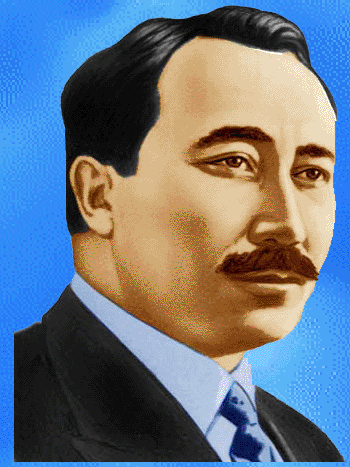 Сәкен Сейфулин
Шоқан Уалиханов
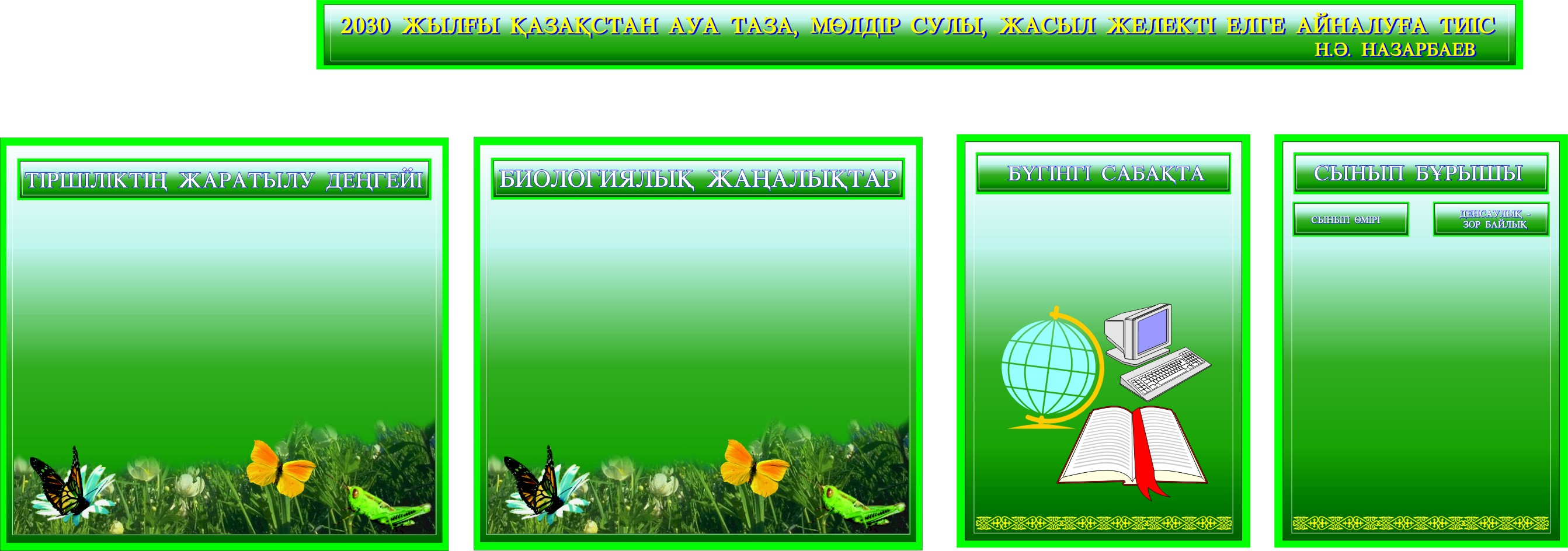 «Алғырлар» тобына
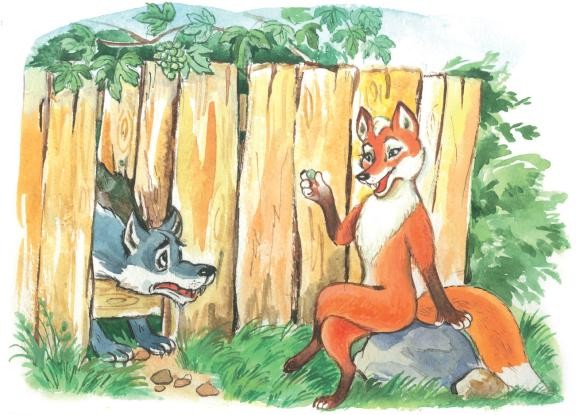 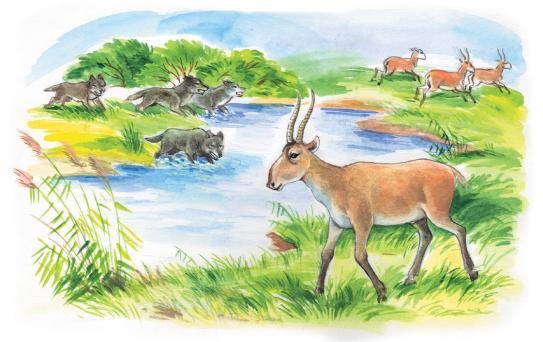 Жүзім жегісі 
келген қасқыр
Киіктің айласы
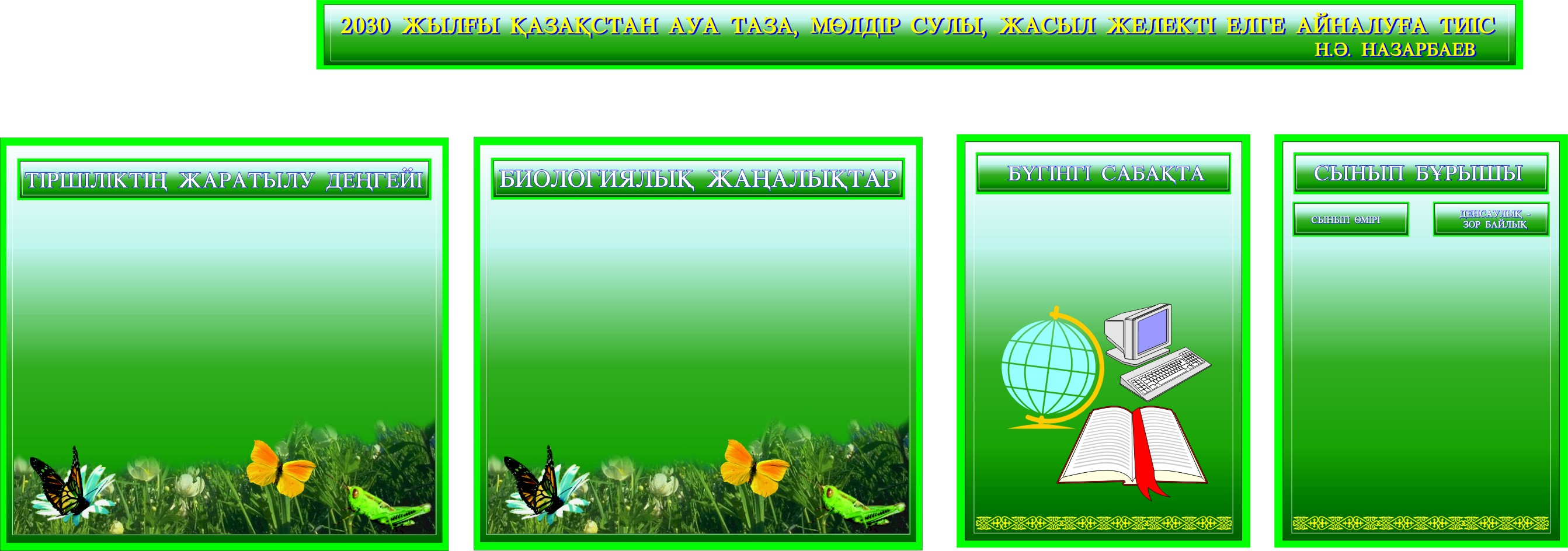 «Тапқырлар» тобына
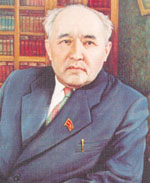 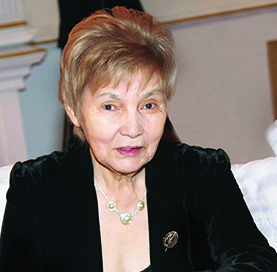 Мұқтар Әуезов
Фариза 
Оңғарсынова
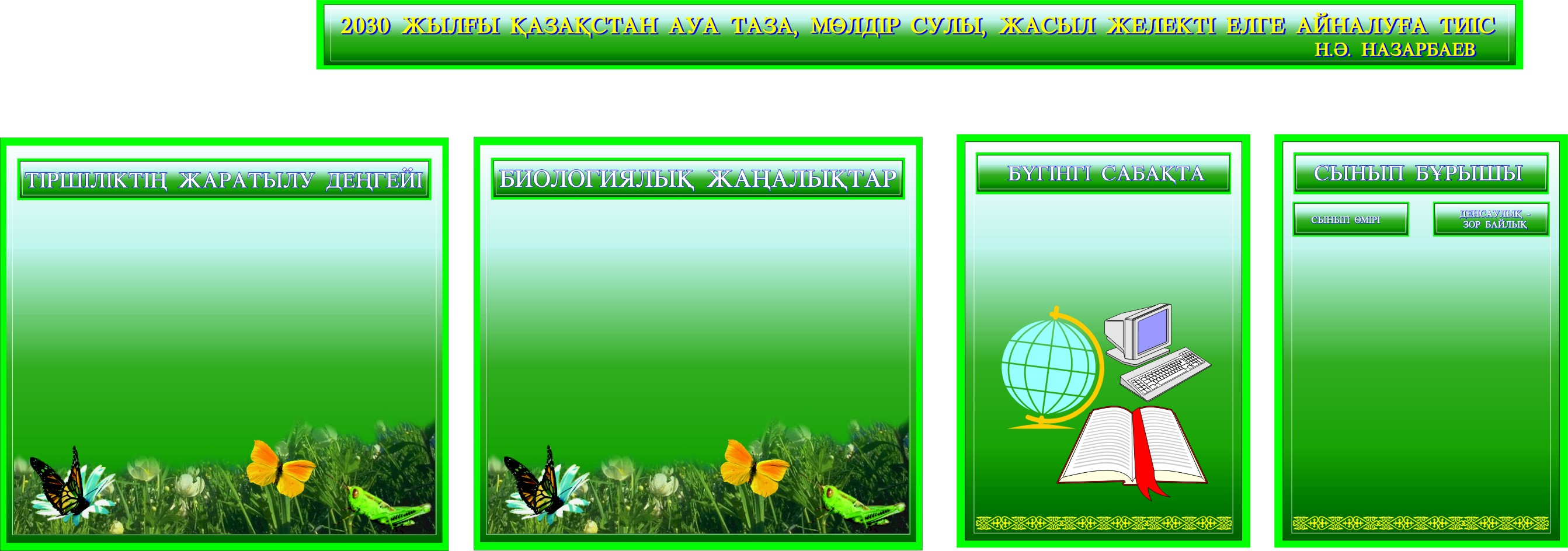 «Тапқырлар» тобына
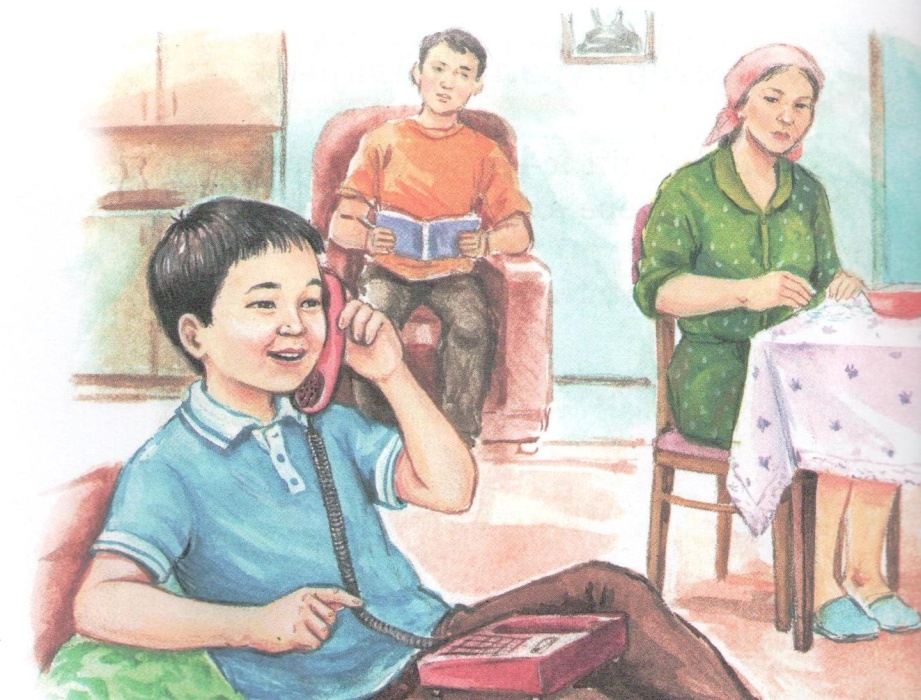 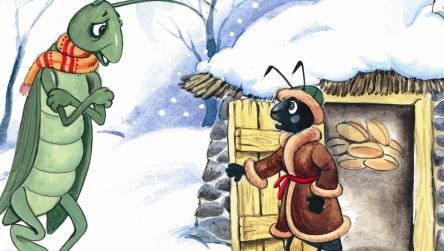 Шегіртке мен құмырсқа
Аман мен телефон
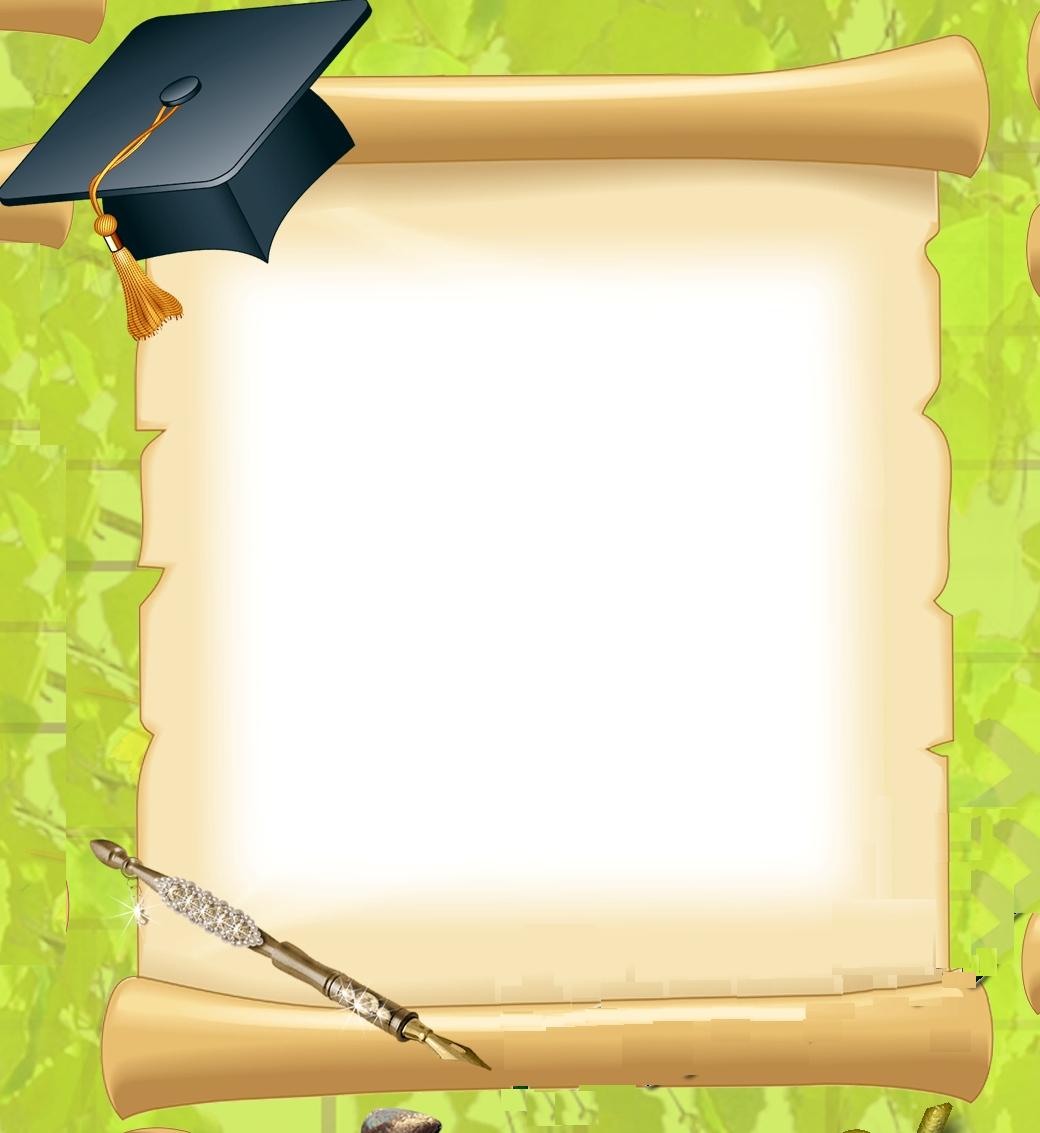 Ү Кезең:
“Поэзия минуты”
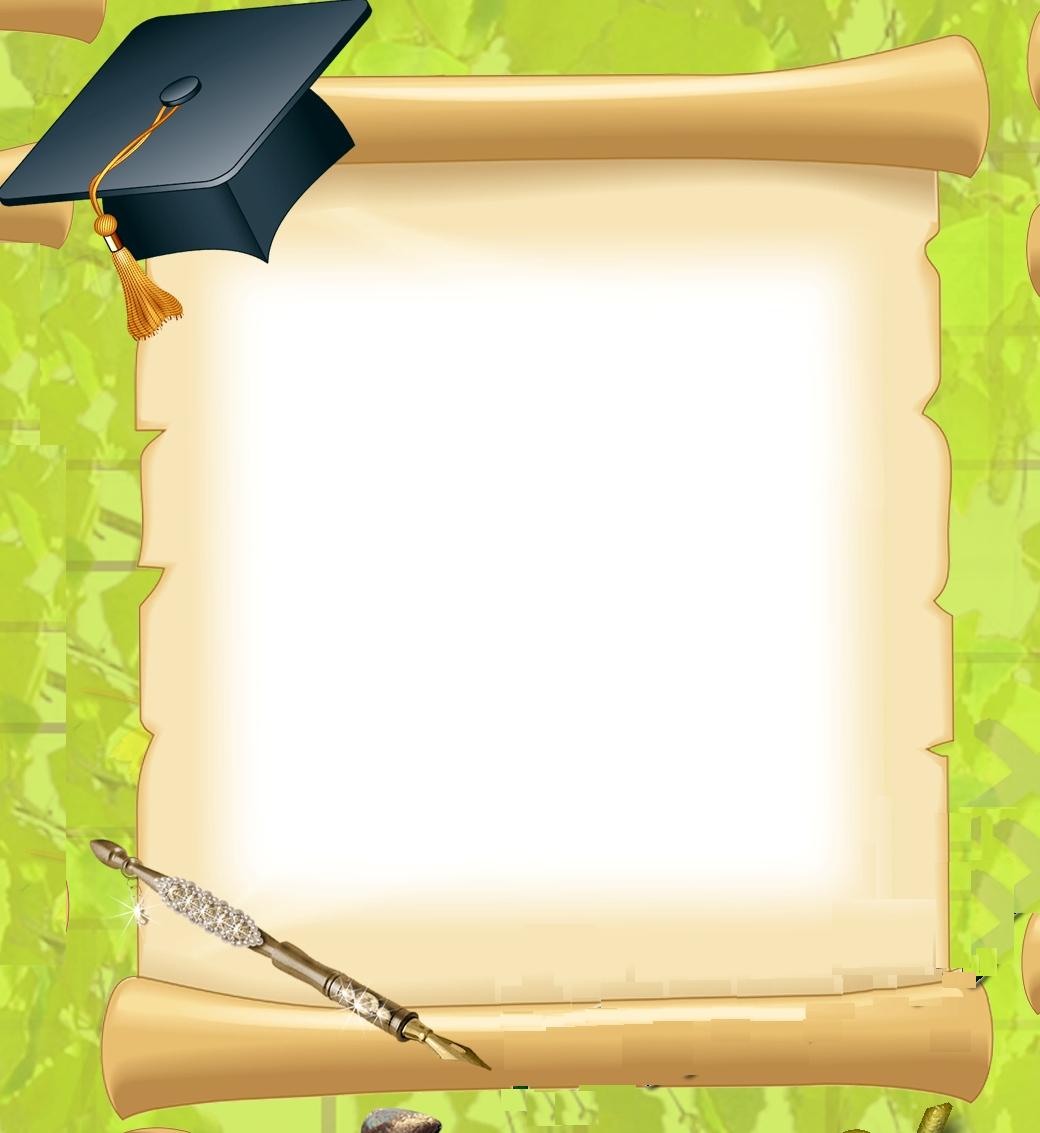 ҮІ Кезең:
“Құпия сандық”
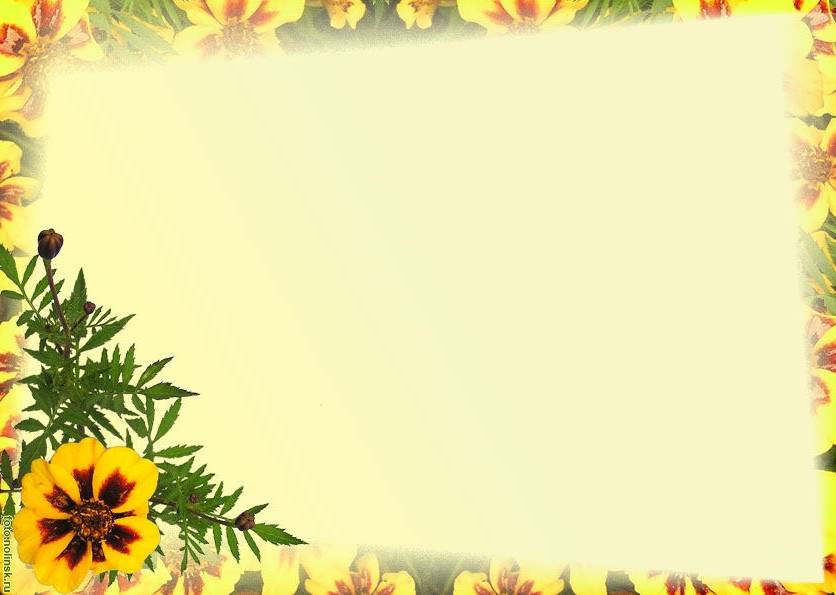 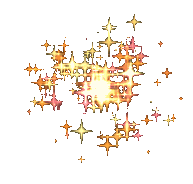 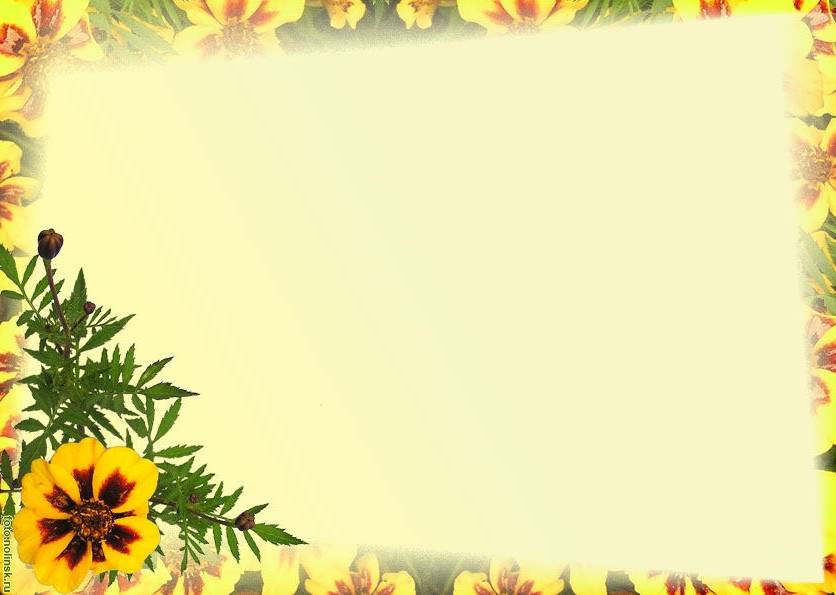 Абай-дана, Абай -дара
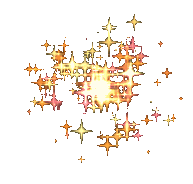 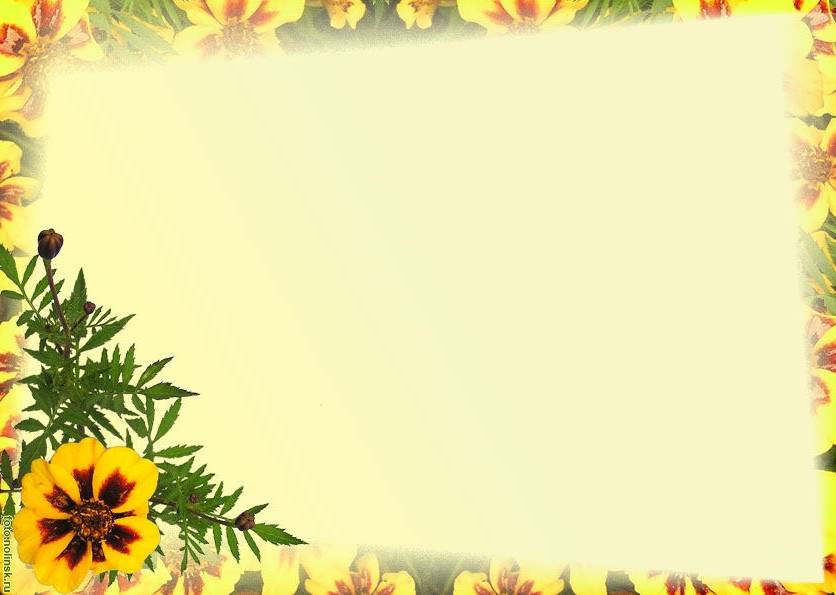 Назарларыңызғарақмет!!!
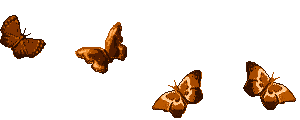 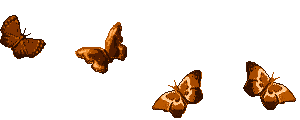 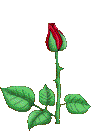 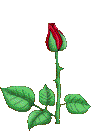 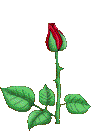 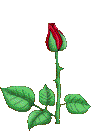 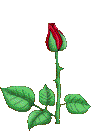 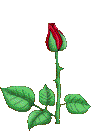 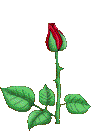 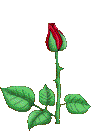 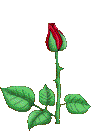 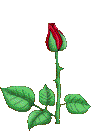 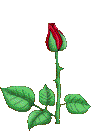 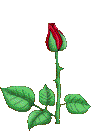